Sympaticus idegrendszer. Enteralis idegrendszer
DR. Fehér Erzsébet
Semmelweis Egyetem
Anatómiai, Szövet- és Fejlődéstani Intézet
[Speaker Notes: A szimp és az enteralis ir a veg ir része, melynek feladata a homeosztasis fenntartása.]
Vegetatives Nervensystem
Algemeyne Visceromotorische Kernnen
Cortex + Limbischessystem
Hypothalamus
rostral  BA
caudal BA
Preganglionäre Fasern
Postganglion-Zellen
Medulla spinalis, Medulla oblongata
Afferens 
Fasern
Postganglionäre 
Fasern
Viscera
Prof. Palkovits M. előadása nyomán
[Speaker Notes: A vegetatív ir szerveződésének több szintje van: 
spinális reflex: pl fájdalom, esetén ..
Supraspinális reflex: Pl: ,  légzés, cardioVasculáris kontroll ,  hányás, köhögés
Centrális: integráció
Spec: pupillareflex, sexualis stimulisok: sex. Orientáció-pupilatágulásból megmondható.

A legfelsőbb szinten a szimpatikus és paraszimpatikus rendszer központok általában nem választhatók szét  (cortex. Limbikus r, HTH. 
visceral afferents
spinal interneurons
IML. Elkülönül a szomatikustól	 
preganglionic fibers
postganglionic fibers]
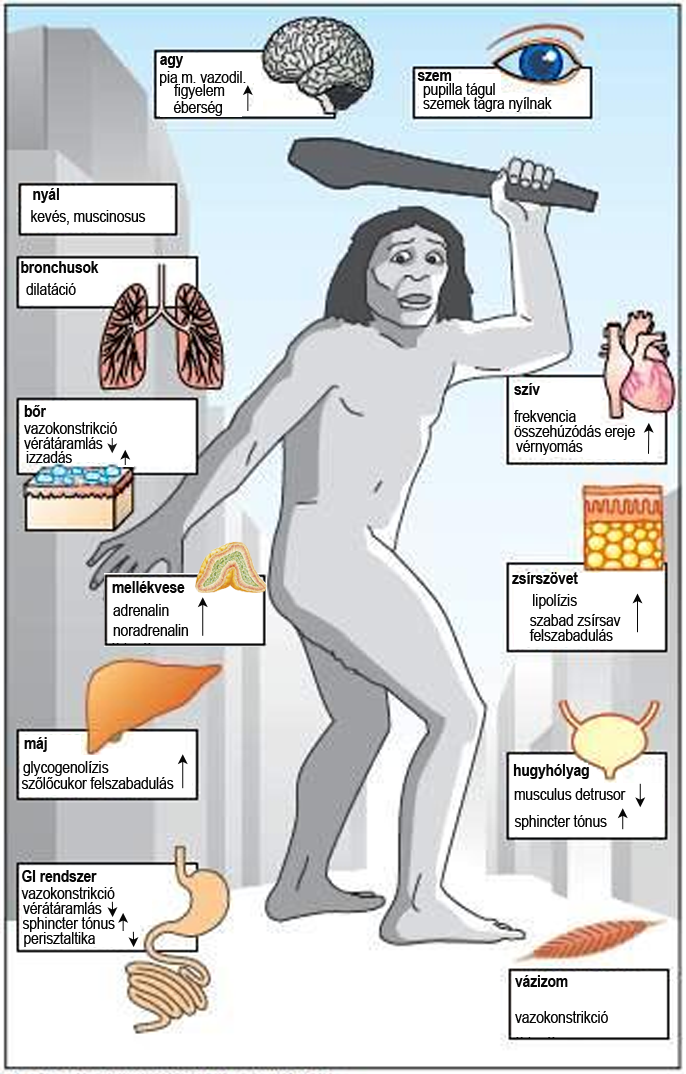 Fight or flight Reaktion
Kampf oder Flucht
(Cannon-stress Reaktion)
Energiemobiliesirung,
Flucht,
[Speaker Notes: Menekülés vagy harc, ugyanaz az autonom reakció, de a viselkedés különbözik. Vészhelyzet lehet fájdalom sérülés, vita is. Hypothalamusban integrálódik. HTH ingerléssel kiváltható. Decerebrált állat-”dühreakció”

Sympathetic nervous system
It prepares the body for an emergency. It accelerates the heart rate, causes constriction of peripheral blood vessels and raises the blood pressure. It brings about a redistribution of the blood, so that blood leaves the areas of the skin and intestine and becomes available to brain, heart, and skeletal muscle. At the same time it inhibits peristalsis of intestinal tract and closes the sphincters. 



Ha nincs vészhelyzet akkor is van szerepe a szimp. idegrendszernek: pl pupilla sötétben tágul, hidegben bőrerek összehúzódnak, szőr feláll,  orgazmus. stb. Szimpatikus tónus.
http://human-anatomyphysiology.blogspot.hu/2010/03/fight-or-flight-sympathetic-nervous.html

http://teleanatomy.com/introductiontoanatomy-AutonomicNervousSysteM.html

Promotes a "fight or flight" response, corresponds with arousal and energy generation, and inhibits digestioN.
Diverts blood flow away from the gastro-intestinal (GI) tract and skin via VasoconstrictioN.
Blood flow to skeletal muscles and the lungs is enhanced (by as much as 1200% in the case of skeletal muscles).
Dilates bronchioles of the lung, which allows for greater alveolar oxygen exchange.
Increases heart rate and the contractility of cardiac cells (myocytes), thereby providing a mechanism for enhanced blood flow to skeletal muscles.
Dilates pupils and relaxes the ciliary muscle to the lens, allowing more light to enter the eye and far visioN.
Provides Vasodilation for the coronary vessels of the heart.
Constricts all the intestinal sphincters and the urinary sphincteR.
Inhibits peristalsis.
Nyál: sűrű mucinosus.
Stimulates orgasM.

Noradrenalin Vasokonstrikció, adrenalin dilatáció, kismértékű aktiválódásnál egyensúly, nagy mértékúnél konrtakciót okoz az adrenalin is (más rec-t indít be).
http://www.ambehR.dk/phd_courses/articles_course7/buckwalter_clifford.pdf
There is considerable evidence to support the idea that responsiveness
of the arterial Vasculature of active skeletal muscle
is attenuated during exercise. The mechanism of exercise sympatholysis has not been fully
elucidated. It appears that presynaptic release of norepinephrine
may be diminished by products of muscle contraction, but there
is stronger evidence for an exercise-induced reduction in
postsynaptic receptor responsiveness. 
Vasoconstriction-vérnyomás emelés, dilatation: oxigén ellátás.]
Sympathisches Nervensystem
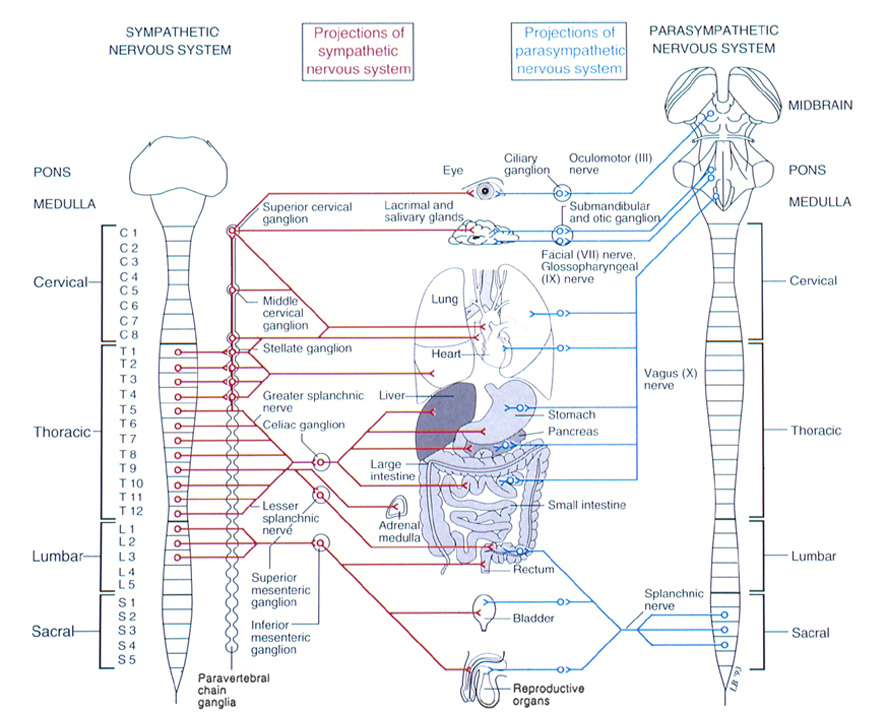 [Speaker Notes: http://teleanatomy.com/introductiontoanatomy-AutonomicNervousSysteM.html
Autonomic nervous system (ANS) has two components. Minden szervet mindkét rendszer beidegzi.

Sympathetic nervous system
Fiziológiásan  szelektiv a szervekre szervrendszerekre, vészhelyzetben generalizált hatás. Pl vizeletürítés, sexuális funkciók.
It prepares the body for an emergency. It accelerates the heart rate, causes constriction of peripheral blood vessels and raises the blood pressure. It brings about a redistribution of the blood, so that blood leaves the areas of the skin and intestine and becomes available to brain, heart, and skeletal muscle. At the same time it inhibits peristalsis of intestinal tract and closes the sphincters. 
 
Parasympathetic nervous system
It conserves and restores energy. It slows the heart rate, increases peristalsis of intestines, increases glandular activity and opens the sphincters.
 

Általában




D:\A_PM\Előadások-ppt\PhD kurzushoz\2008-PhD\081016-eloadas\081016-Autonóm_idegrendszeR.ppt\ 45. dia]
Neurotransmitter
Anatomy of the gut autonomic nervous systeM.
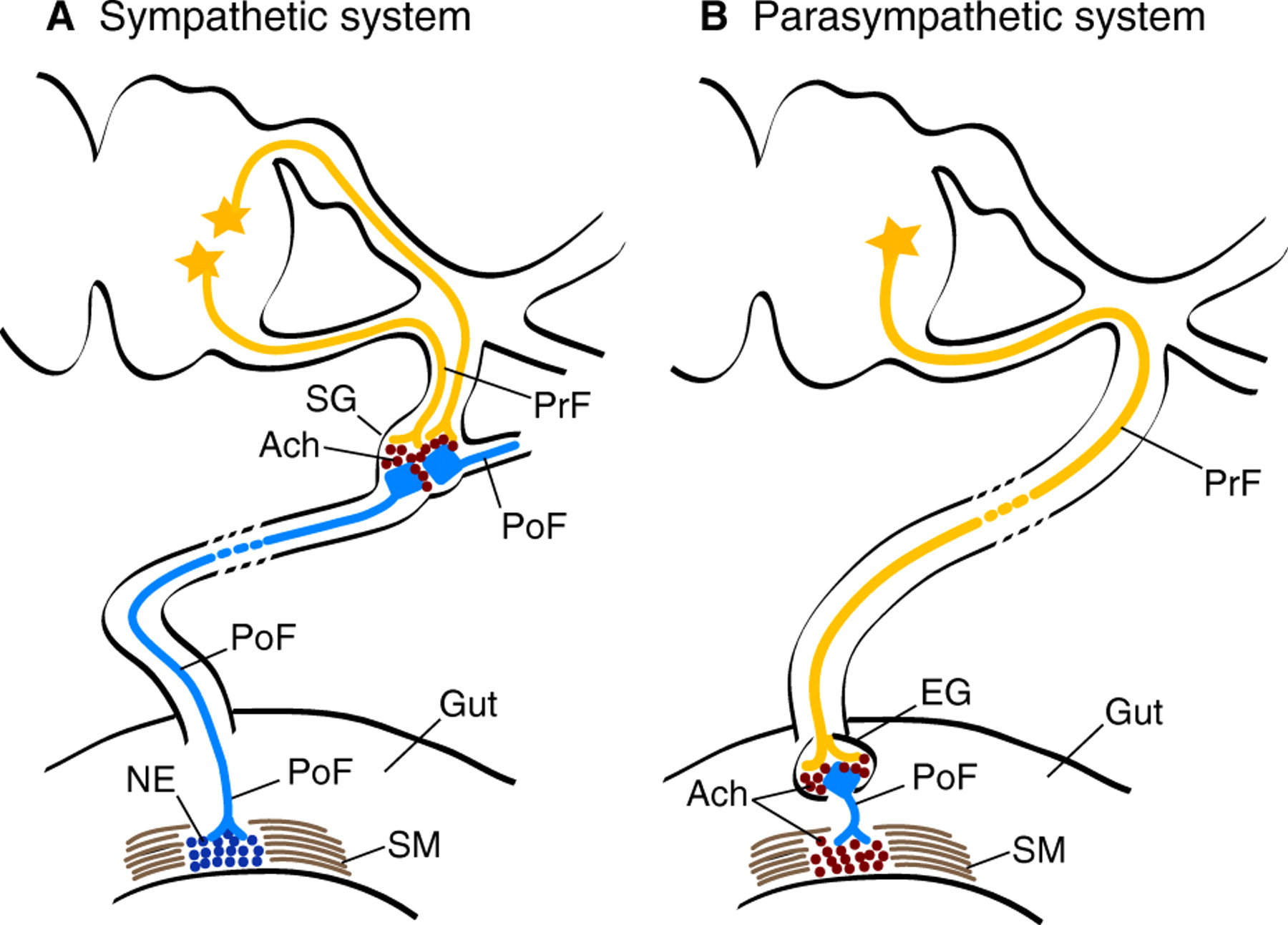 symp. gangl
pregangl. rost
pregangl. rost
postgangl. rost (PoR)
PoR
enteralis ganglion
bél
bél
PoR
PoR
simaizom
simaizom
Kuratani S Development 2009;136:1585-1589
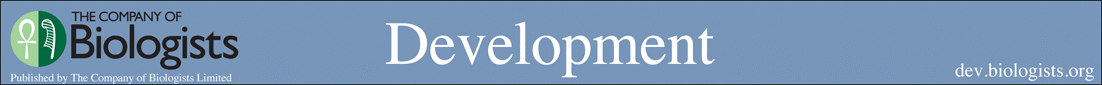 [Speaker Notes: Anatomy of the gut autonomic nervous systeM. (A,B) Cross sections of an amniote neural tube (NT, top) to show (A) the sympathetic and (B) the parasympathetic (PS) systems of the vertebrate autonomic nervous systeM. (A) The sympathetic system consists of comparatively short pre-ganglionic (yellow) axons that arise at thoracic levels. (B) The PS system has longer pre-ganglionic (yellow) axons that arise at the cranial (vagal) and sacral levels of the axis. The post-ganglionic neurons form nerve networks in the gut wall called Meissner's Plexus and Auerbach's Plexus. Note the presence of the enteric ganglia in the wall of the gut. Ach, acetylcholine, EG, enteric ganglia; NE, noradrenalin; PoF, post-ganglionic fibers; PrF, pre-ganglionic fibers; SG, sympathetic ganglia; SM, smooth muscles. Redrawn, with permission, from Le Douarin (Le Douarin, 1982).
http://dev.biologists.org/content/136/10/1585/F2.expansioN.html]
Truncus sympathicus
pars  cervicalis
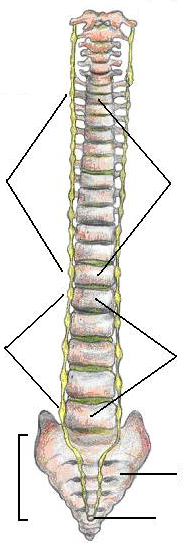 superius
ganglion
 cervicale
medium
stellatum
pars
 thoracalis
vertebrae
thoracalis
pars
 abdominalis
vertebrae
lumbalis
sacrum
pars pelvina
ganglion impar
[Speaker Notes: sacralis paravertebrális dúcok: foramina sacralia anteriora előtt, kicsik nincs jelentőségük

ggl impar (ganglion terminale): a sacrum elülő felszínén, középvonalban]
Parietaler Teil des Sympathischen Nervensystems
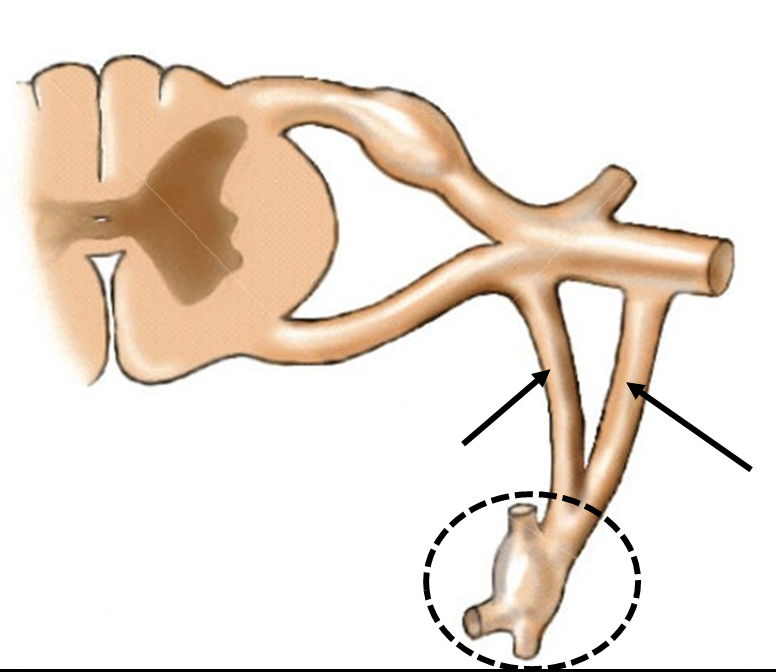 Radix dorsalis
ganglion spinale
ramus dorsalis nervus spinalis
interneuronok
IML
ramus ventralis nervus spinalis
visceral efferens
Radix ventralis
ramus communicans griseus
ramus communicans albus
postgangionäre Fasern
preganglionäre und afferenze Fasern
visceral afferens
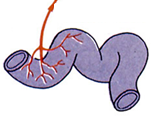 ganglion
trunci sympathici
viscera
[Speaker Notes: http://teleanatomy.com/introductiontoanatomy-AutonomicNervousSysteM.html
N. Spinalis -Ramus ventralis-rami communicantes

Viscerosensoros afferensek: 
Traverse many pathways, many travel with visceral efferents coursing through the sympathetic chain and reaching the spinal nerve by means of the white rami communicans. Afferent fibers travelling with the sympathetic fibers originate as ‘naked endings" in the walls of the of the organs and carry pain almost exclusively. Afferent fibers travelling with parasympathetic systems originate in the walls of the organ and consist of many encapsulated endings. 
2. Stimuli do not reach consciousness during normal body homeostasis.
3. Pain or discomfort is perceived as an ache and is difficult to localize until it becomes severe.


White rami communicantes
They are white because they contain myelinated preganglionic fibers that leave anterior rami and pass to paravertebral ganglia of sympathetic trunk. White rami also contain afferent sympathetic fibers. These fibers are also myelinated. White ramus is always the distal one. 
Within the trunk, the fibers of the white rami communicantes run longitudinally. They end on the nerve cells in the ganglia throughout the length of the sympathetic trunk. 
Through these nerve fibers the central nervous system controls the activity of all the nerve cells in the sympathetic trunk. Thus it can alter the secretion of sweat, the amount of blood flowing through the various tissues, and the erection of hairs (goose-flesh) throughout the body by way of the processes of the sympathetic nerve cells that are distributed through the spinal (and cranial) nerves. 
Gray rami communicantes
Soon after its formation, each ventral ramus receives a slender bundle of non-myelinated nerve fibers from the corresponding ganglion of sympathetic trunk. This bundle of non-myelinated nerve fibers is given the name the gray ramus communicans. It is proximal to white ramus. They are gray colored because the nerve fibers in these rami are devoid of myeliN. They bring postganglionic sympathetic fibers to ventral rami and are distributed through their branches. They also enter every branch of dorsal ramus. 
 
Gray ramus contains non-myelinated efferent postganglionic fibers that leave the paravertebral ganglion and pass to anterior (ventral) or posterior (dorsal) ramus of spinal nerve. These sympathetic fibers supply smooth muscles of blood vessels, smooth muscles of the hair (arrector pilorum) and the sweat glands. Thus the spinal nerve supplies involuntary and voluntary structures.
 
The fibers in gray ramus are those that are distributed via the branches of spinal nerve to blood vessels (Vasomotor fibers), sweat glands (sudomotor fibers) and arrector pili muscles (pilomotor fibers). 

Every spinal nerve receives a gray ramus
All thoracic and the upper two lumbar nerves have gray rami and white rami.
All cervical, lower lumbar and all sacral nerves do not have gray rami, because there is no sympathetic outflow from these segments of spinal cord. The ganglia with which these nerves are connected by their white rami receive their preganglionic fibers from thoracolumbar lateral horn cells whose fibers after entering sympathetic trunk have gone up or down in it]
Ganglion cervicale superius
sympathicus
Parasympathicus
Präganglionäre Fasern
Zentrum ciliospinale
Postganglionäre Fasern
Plexus caroticus internus
Plexus caroticus externus
Plexus jugularis
Ramus communicans griseus
Vaso-, sudo-, pilomotor
Pupilla, Tarsus (M. tarsalis, orbitalis)
Drüsen 
Glandula lacrimalis
Pia mater Gefäße (Plexus caroticus internus)
Hertz, Pharynx, Corpus pineale
Plexus caroticus internus
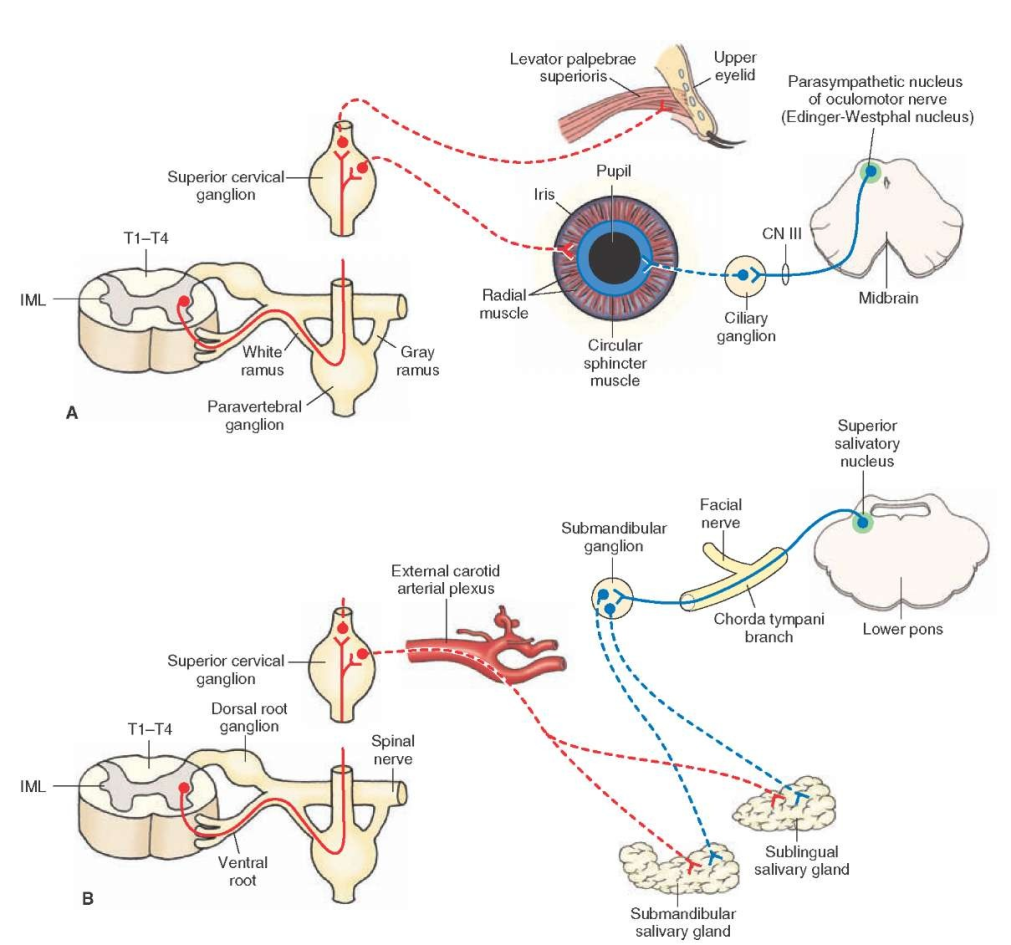 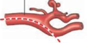 felső szemhély
M. tarsalis
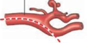 Ggl. cervicale superius
M. dilatator
középagy
Ggl. ciliare
ramus c.
albus
M. sphincter
ramus
ramus c.
griseus
paravertebralis ganglion
nucleus salivatorius superior
N. facialis
Ggl. submandibulare
Plexus caroticus externus
chorda tympani
caudal pons
Ggl. cervicale superius
Ggl. spinale
N. spinalis
glandula sublingualis
Radix ventralis
glandula submandibularis
[Speaker Notes: C8-T2 centr ciliospinale?

http://what-when-how.com/neuroscience/the-autonomic-nervous-system-integrative-systems-part-2/

http://users.rcN.com/jkimball.ma.ultranet/BiologyPages/P/PNS.html
http://home.comcast.net/~wnor/thoraxlesson5.htm

Parotis i és könnymirigy szimp beidegzés ugyanúgy fut, mint a másik két könnymirigyé. A paraszimp. Beidegzés más.

The sympathetic fibers innervating the lacrimal gland follow the same course that was described for the sympathetic innervation of the sublingual and submandibular glands (Fig. 22-4B). The effects of activation of the sympathetic nervous system on secretion of the lacrimal glands are not clearly established.

Postganglionáris rostok artériák mentén haladnak.]
Hornersche Symptome
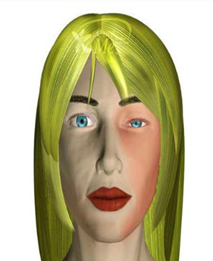 Ptosis 
Miosis
Enophtalmos 
Anhydrosis
Halb Seite  Vasodilatation
N. nasociliaris (III).
n
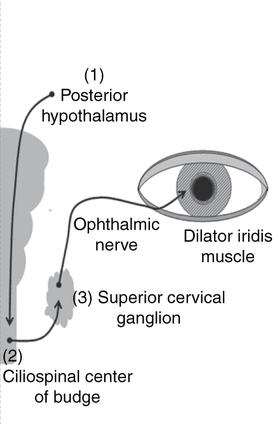 hypothalamus
Ggl. cerv. sup.
M. dilatator
g
centrum ciliospinale
[Speaker Notes: The ciliospinal reflex (pupillary-skin reflex) consists of dilation of the ipsilateral pupil in response to pain applied to the neck, face, and upper trunk . If the right side of the neck is subjected to a painful stimulus, the right pupil dilates (increases in size 1-2mm from baseline). This reflex is absent in Horner's syndrome and lesions involving the cervical sympathetic fibers. The enhanced ciliospinal reflex in asymptomatic patients with cluster headache is due to preganglionic sympathetic mechanisms.

http://www.youtube.com/watch?v=JBVGh0gyyYc

Horner okok: 
Centralis- pl sroke stb , egyéb centralis tünetek is
Preganglionáris: születési sérülés , tüdődaganat
Postganglionaris

Hosszan fennálás: világosabb azonosoldali szemszín is lehet. Vizsgálat: kokainra nem tágul a pupilla.

something were to block the sympathetic impulses into the eye, there would be an overbalance of parasympathetic supply to the eye. The result is Horner's syndrome.

First Neuron Horner's Syndrome (central lesions) can be caused by the occlusion (closure) of the posteroinferior cerebellar artery at the lower portion of the brain stem (also known as Wallenberg syndrome), by a transient ischemic attack (brief interruption of the blood supply to the brain), or by brain tumors.
Second Neuron Horner's Syndrome (preganglionic lesions) may be caused by lung cancer, thoracic tumors, phrenic nerve syndrome, thyroid enlargement, severe osteoarthritis of the neck with bone spurs, spinal cord injury or disease, neck trauma caused by injury, surgery, or severe whiplash.
Third Neuron Horner's Syndrome Group I (postganglionic lesions) may be caused by skull fracture, cluster headaches, migraines, or middle ear infections.
Third Neuron Horner's Syndrome Group II involves the facial sweating mechanisM.]
Cervikale und Thorakale Teile des Truncus sympathicus
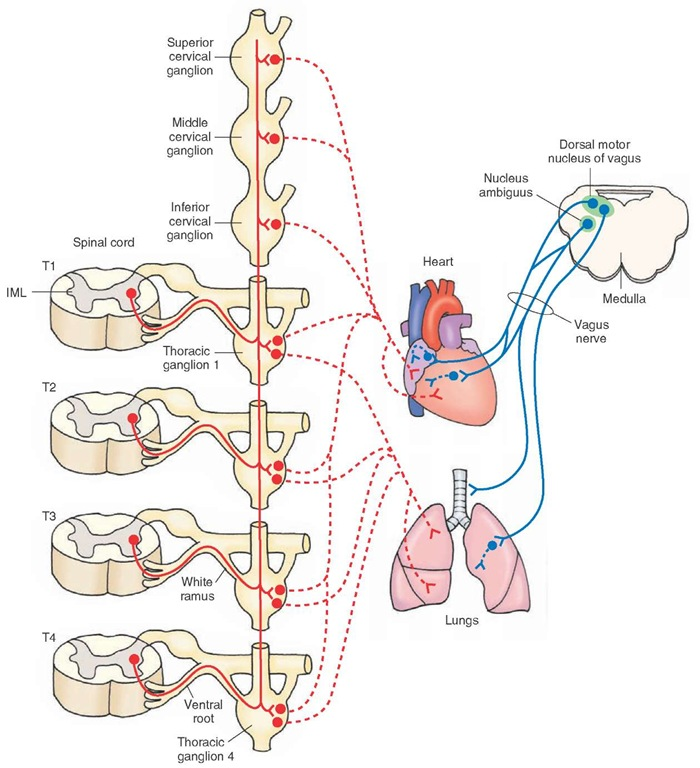 Ggl. cervicale sup.
Ggl. cervicale med.
N. dorsalis nervi vagi
N. ambiguus
Ggl. cervicale inf.
Plexus cardiacus
N. vagus
Ggl. 1
R.c.
albus
Plexus pulmonalis
Radix ventR.
Ggl. 4
[Speaker Notes: The strength and frequency of the heart beat is controlled by the autonomic nervous systeM. Both parasympathetic and sympathetic parts of the autonomic nervous system are involved in the control of the heart. 

The sympathetic postganglionic fibers arising from these ganglia innervate all regions of the heart (sinoatrial node, atria, atrioventricular node, and ventricles [Fig. 22-5]). Activation of the sympathetic nervous system results in an increase in heart rate by increasing the pacemaker activity of the sinoatrial node cells. Impulse conduction at the atrioventricular node and the contractile force of atrial and ventricular muscle fibers are increased.

The sympathetic fibers arise from segments T2-T4 of the spinal cord and are distributed through the middle cervical and cervico-thoracic (or stellate) ganglia and the first four ganglia of the thoracic sympathetic chaiN. The sympathetic fibers pass into the cardiac Plexus and from there to the SA node and the cardiac muscle. The effect of the sympathetic nerves at the SA node is an increase in heart rate. The effect on the muscle is an increase in rise of pressure within the ventricle, thus increasing stroke volume. 
The vagus provides the parasympathetic control to the heart. The effect of the vagus at the SA node is the opposite of the sympathetic nerves, it decreases the heart rate. It also decreases the excitability of the junctional tissue around the AV node and this results in shttp://academic.amc.edu/martino/grossanatomy/site/NURSES/TUTORIALS/Heart/Innervation%20of%20Heart.htmlower transmissioN. Strong vagal stimulation here may produce AV block.

http://emedicine.medscape.com/article/1948973-overview
Vasomotor sympathetic fibers that supply the esophagus arise from the upper 4-6 thoracic spinal cord segments. Fibers from the upper ganglia pass to the middle and inferior cervical ganglia and synapse on postganglionic neurons. The axons of these neurons innervate the vessels of the cervical and upper thoracic esophagus. 
Postsynaptic fibers from the lower ganglia pass to the esophageal Plexus to innervate the distal esophagus. Afferent visceral pain fibers travel via the sympathetic fibers to the first 4 segments of the thoracic spinal cord
Esophagus:
Sympathetic From upper 4 or 5 thoracic ganglia directly or through branches from cardiac or pulmonary Plexuses
From lower thoracic ganglia and thoracic splanchnic nerves



The sympathetic preganglionic neurons innervating the lungs are located in the IML at the T1—T4 spinal level. The sympathetic preganglionic fibers from these neurons synapse on T1—T4 ganglia in the sympathetic chaiN. Post-ganglionic fibers from these neurons innervate the smooth muscle of the bronchial tree (Fig. 22-5). Activation of the sympathetic nervous system results in bronchodilatioN.]
Innervation der Harnblase
Ggl. mesentericum inferius
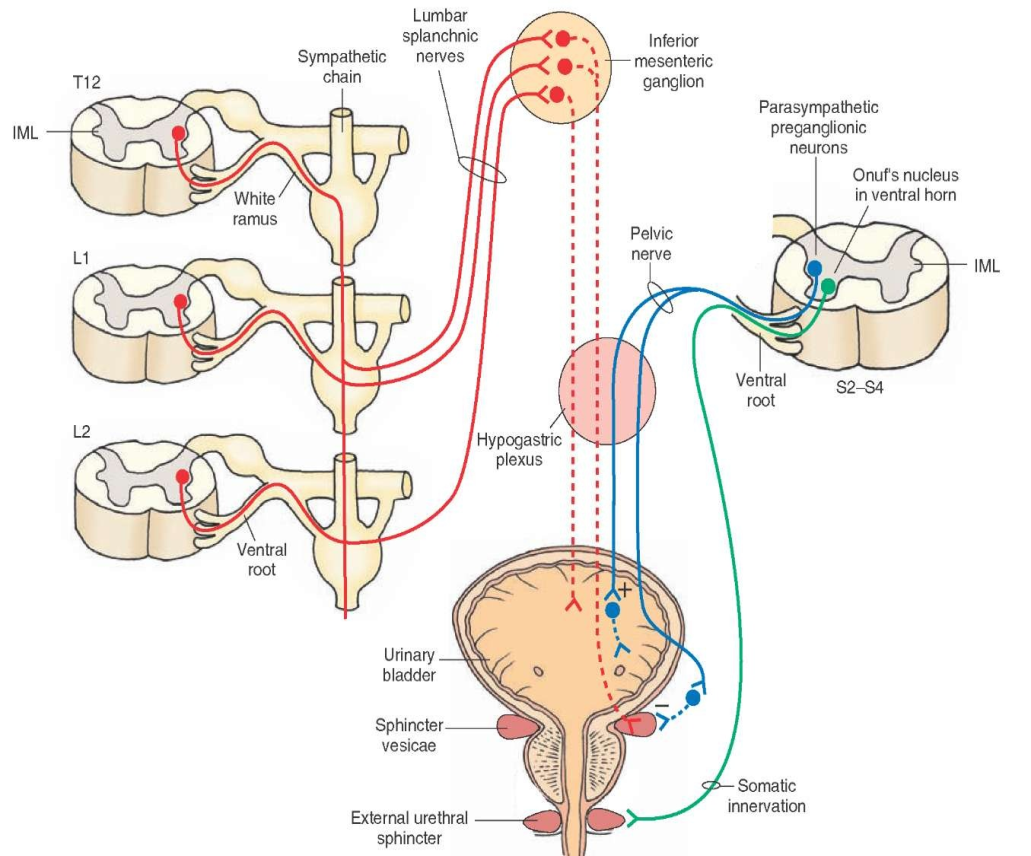 Parasympathicus preganglionaris neuronok
Nn. splanchnici lumbales
Truncus sympathicus
Onuf mag
Nn. splanchnici pelvini
R.c.
albus
Radix ventralis
Plexus hypo-gastricus
Radix ventralis
Vesica urinaria
M. sphincter
Vesicae
Somatomotoros innerváció
akaratlagosság!
M. sphincter urethrae externus
[Speaker Notes: http://www.ncbi.nlM.nih.gov/books/NBK10886/
The autonomic regulation of the bladder provides a good example of the interplay between the voluntary motor system (obviously, we have voluntary control over urination), and the sympathetic and parasympathetic divisions of the visceral motor system, which operate involuntarily.
The arrangement of afferent and efferent innervation of the bladder is shown in Figure 21.8. The parasympathetic control of the bladder musculature, the contraction of which causes bladder emptying, originates with neurons in the sacral spinal cord segments (S2–S4) that innervate visceral motor neurons in parasympathetic ganglia in or near the bladder wall. Mechanoreceptors in the bladder wall supply visceral afferent information to the spinal cord and to higher autonomic centers in the brainstem (primarily the nucleus of the solitary tract), which in turn project to the various central coordinating centers for bladder function in the brainstem tegmentum and elsewhere. 
he sympathetic innervation of the bladder originates in the lower thoracic and upper lumbar spinal cord segments (T10-L2), the preganglionic axons running to sympathetic neurons in the inferior mesenteric ganglion and the ganglia of the pelvic Plexus. The postganglionic fibers from these ganglia travel in the hypogastric and pelvic nerves to the bladder, where sympathetic activity causes the internal urethral sphincter to close (postganglionic sympathetic fibers also innervate the blood vessels of the bladder, and in males the smooth muscle fibers of the prostate gland). Stimulation of this pathway in response to a modest increase in bladder pressure from the accumulation of urine thus closes the internal sphincter and inhibits the contraction of the bladder wall musculature, allowing the bladder to fill. At the same time, moderate distension of the bladder inhibits parasympathetic activity (which would otherwise contract the bladder and allow the internal sphincter to open). When the bladder is full, afferent activity conveying this information centrally increases parasympathetic tone and decreases sympathetic activity, causing the internal sphincter muscle to relax and the bladder to contract. In this circumstance, the urine is held in check by the voluntary (somatic) motor innervation of the external urethral sphincter muscle (see Figure 21.8).
The voluntary control of the external sphincter is mediated by α-motor neurons of the ventral horn in the sacral spinal cord segments (S2–S4), which cause the striated muscle fibers of the sphincter to contract. During bladder filling (and subsequently, until circumstances permit urination) these neurons are active, keeping the external sphincter closed and preventing bladder emptying. During urination (or “voiding,” as clinicians often call this process), this tonic activity is temporarily inhibited, leading to relaxation in the external sphincter muscle. Thus, urination results from the coordinated activity of sacral parasympathetic neurons and temporary inactivity of the α-motor neurons of the voluntary motor systeM.
The central governance of these events stems from the rostral pons, the relevant pontine circuitry being referred to as the micturition center (micturition is also “medicalese” for urination). This phrase implies more knowledge about the central control of bladder function than is actually available. As many as five other central regions have been implicated in the coordination of urinary functions, including the locus coeruleus, the hypothalamus, the septal nuclei, and several cortical regions. The cortical regions primarily concerned with the voluntary control of bladder function include the paracentral lobule, the cingulate gyrus, and the frontal lobes. This functional distribution accords the motor representation of perineal musculature in the medial part of the primary motor cortex (see Chapter 17), and the planning functions of the frontal lobes (see Chapter 26), which are equally pertinent to bodily functions (remembering to stop by the bathroom before going on a long trip, for instance).]
Innervation der Gonaden
Nn. splanchnici lumbales
Truncus sympathicus
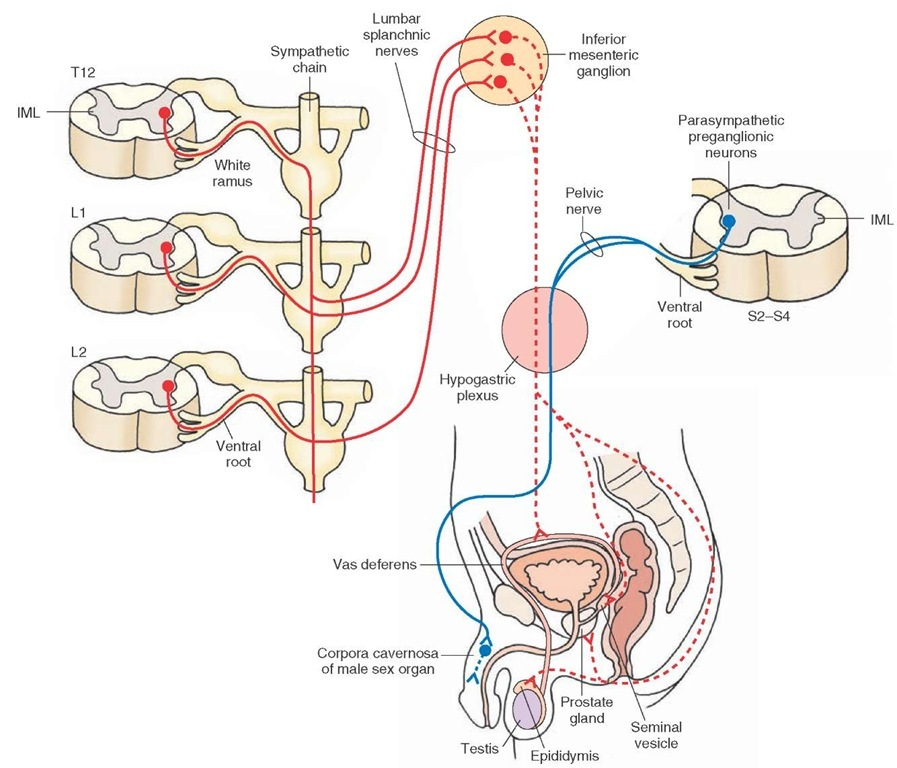 Ggl. mesentericum inferius
Parasympathische preganglionäre Neurone
Nn. splanchnici pelvini
R.c.
albus
Radix ventralis
Plexus hypo-gastricus
Radix ventralis
Vas deferens
Corpus cavernosum
Prostata
Vesicula seminalis
Sympathicus Effekt:
Ejakulation, Uterus - kontraktion,
Hemmung der Erektio
Testis
epididymis
[Speaker Notes: The sympathetic preganglionic neurons innervating the male reproductive system (i.e., epididymis, Vas deferens, seminal vesicles, and prostate glands) are located in the IML at the T12-L2 level. Their preganglionic fibers pass through the sympathetic chain, exit in the lumbar splanchnic nerves, and synapse on the neurons in the inferior mesenteric ganglioN. The axons of these postganglionic neurons reach their target tissues in the male reproductive system via the hypogastric Plexuses (Fig. 22-9). Some preganglionic fibers from L1-L2 spinal segments descend in the sympathetic chain and synapse on postganglionic neurons in the hypogastric Plexus. The postganglionic fibers from these neurons then innervate the male erectile tissue (penis) (Fig. 22-1). Activation of the sympathetic nervous system causes ejaculation of spermatozoa, along with secretions of the prostate and the seminal vesicles.

male sexual organs:	sympathetic:		parasympathetic:
erectile tissue of penis				relaxes, causes erection
Ejaculation  		contracts smooth muscle
		of Vas deferens, seminal
		vesicles, and prostate	


In the female reproductive system, the sympathetic pregan-glionic neurons innervating the smooth muscle of the uterine wall are located in the IML at the T12-L2 level.
Their preganglionic fibers pass through the sympathetic chain, exit in the lumbar splanchnic nerves, and synapse on postganglionic neurons in the inferior mesenteric ganglioN. The postganglionic fibers from these neurons pass through the hypogastric Plexus and innervate the female sexual organ (vagina) and the uterus (Fig. 22-10). Some preganglionic fibers from L1-L2 spinal segments descend in the sympathetic chain and synapse on postganglionic neurons in the hypogastric Plexus. The postganglionic fibers from these neurons then innervate the female erectile tissue (clitoris [Fig. 22-1]). Activation of the sympathetic nervous system results in contraction of the uterus.

organ:	sympathetic:			parasympathetic: 
uterus	contraction of uterine musculature;	Vasodilatation
	Vasoconstriction
http://www.ncbi.nlM.nih.gov/books/NBK11157/

The relevant autonomic effects include: (1) the mediation of Vascular dilation, which causes penile or clitoral erection; (2) stimulation of prostatic or vaginal secretions; (3) smooth muscle contraction of the Vas deferens during ejaculation or rhythmic vaginal contractions during orgasm in females; and (4) contractions of the somatic pelvic muscles that accompany orgasm in both sexes.]
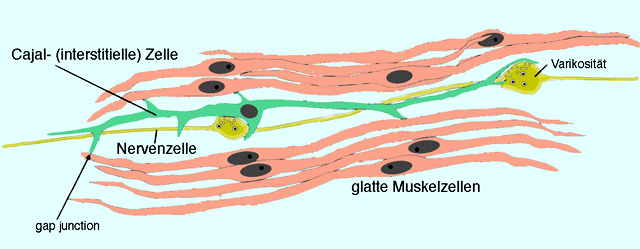 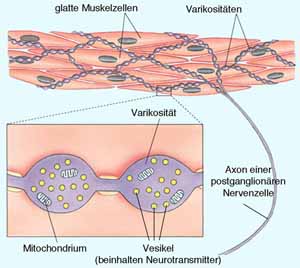 -Grundplexus
-Muskelzellen über Gap junctions 
elektrisch verbunden (transzelluläre Erregungsübertragung)
Varikositäten des autonomen Nervensystems setzen - bei Aktivierung der postganglionären Fasern, zu denen sie gehören - aus ihren Vesikeln den hier gespeicherten Transmitter ins umliegende Interstitium frei ("synapse en passant"). Dadurch erreicht eine ausreichende Menge Transmitter relativ zügig viele umliegende (glatte Muskel-) Zellen.
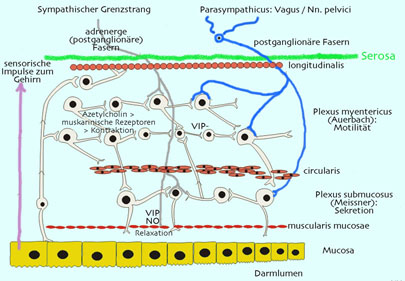 Plexus myentericus
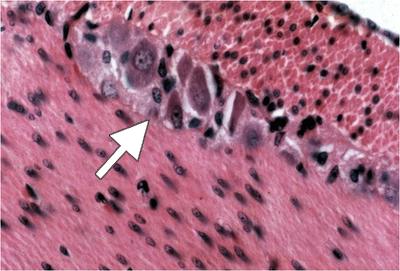 Esophagus  M. sphincter ani internus
 Chemo- ,  Mechanoreceptor
Motilität
[Speaker Notes: The Auerbach's plexus contains sensory neurons that receive information from Nerve endings in the smooth muscle layer regarding the composition of the intestinal content (chemoreceptors) and the degree of expansion of the intestinal wall (mechanoreceptors). Together with the Meissner's plexus found in the submucosa, the Auerbach's plexus is responsible for intestinal contractions. 
http://www.nature.com/nrgastro/journal/v9/n5/fig_tab/nrgastro.2012.32_F2.html]
Das DarmNervensystem 
- komplexes Netzwerk von der Speiseröhre bis zum Darmausgang. 
- besteht aus ≈100 Millionen Neuronen
- hat einen hohen Grad an Autonomie. 

  Der plexus myentericus (Auerbach-Plexus) wird sowohl von sympathischen als auch parasympathischen Fasern angesteuert und dient der Steuerung der Motorik.
  Der plexus submucosus (Meissner-Plexus) liegt zwischen Mukosa und Muskelschicht, er wird von parasympathischen Fasern kontaktiert und dient der Kontrolle z.B. der Sekretion.Beeinflussen enterale Motilitätsmuster, Durchblutung, Hormonproduktion, Sekretion.



Das DarmNervensystem kann verschiedene Motilitätsmuster generieren, z.B.:  Propulsive Peristaltik - von Speiseröhre bis Dickdarm beobachtbar - transportiert den Inhalt in Richtung aboral  Nicht-propulsive Peristaltik im Dünndarm dient der Durchmischung des Darminhalts  Akkommodation - Erweiterung ohne Druckanstieg (Erschlaffung) zur intermediären Speicherung - findet sich z.B. im Fundusteil des Magens.
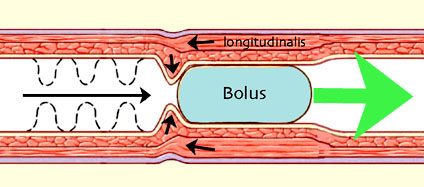 NPY Diabetic Duodenum
SP Diabetic Duodenum
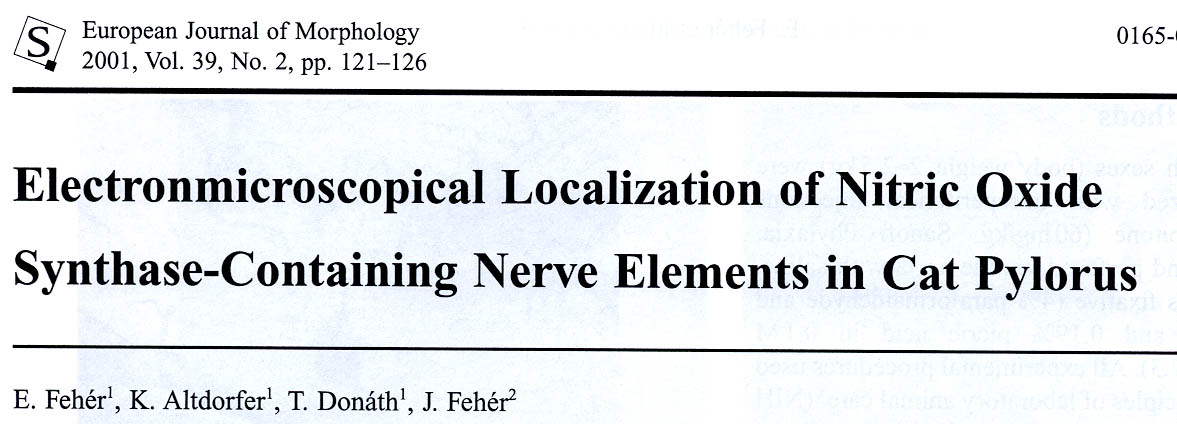 Fehér Erzsébet, Donáth Tibor
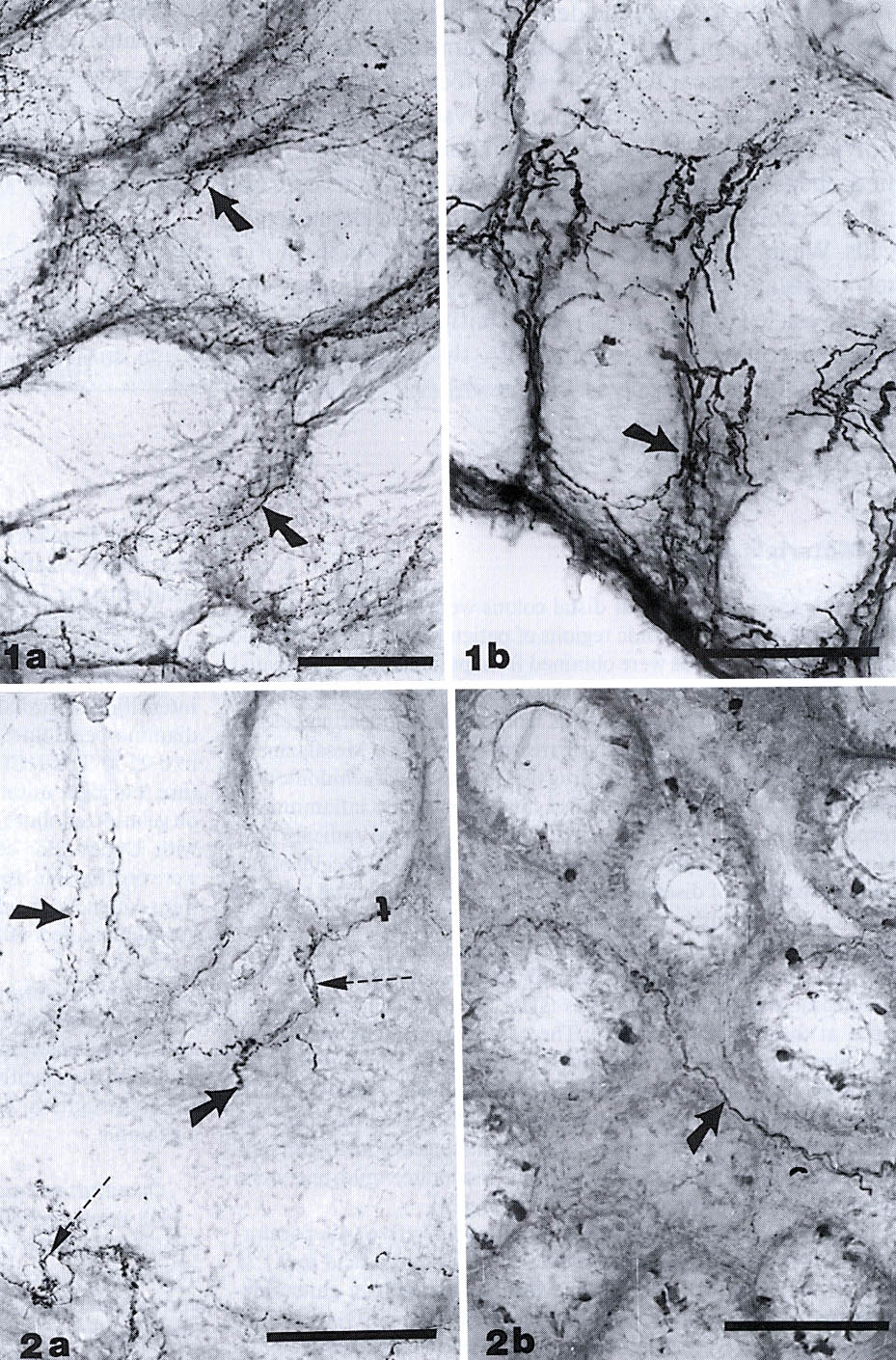 VIP
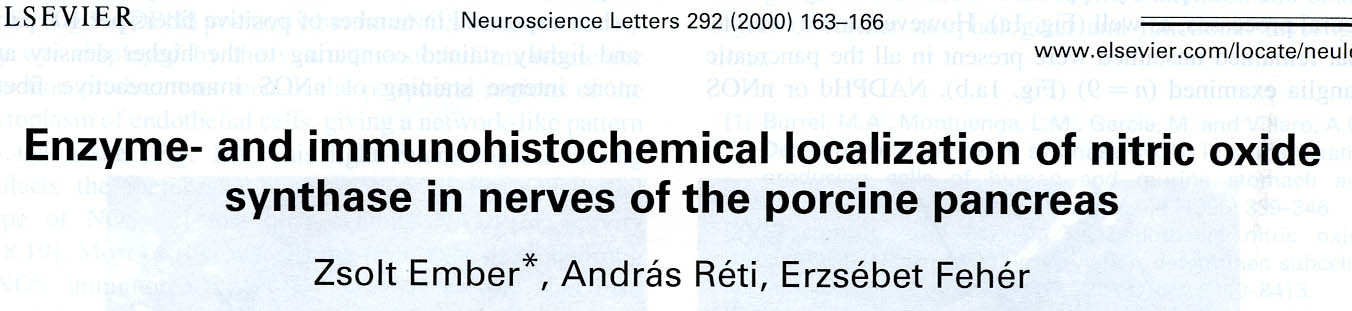 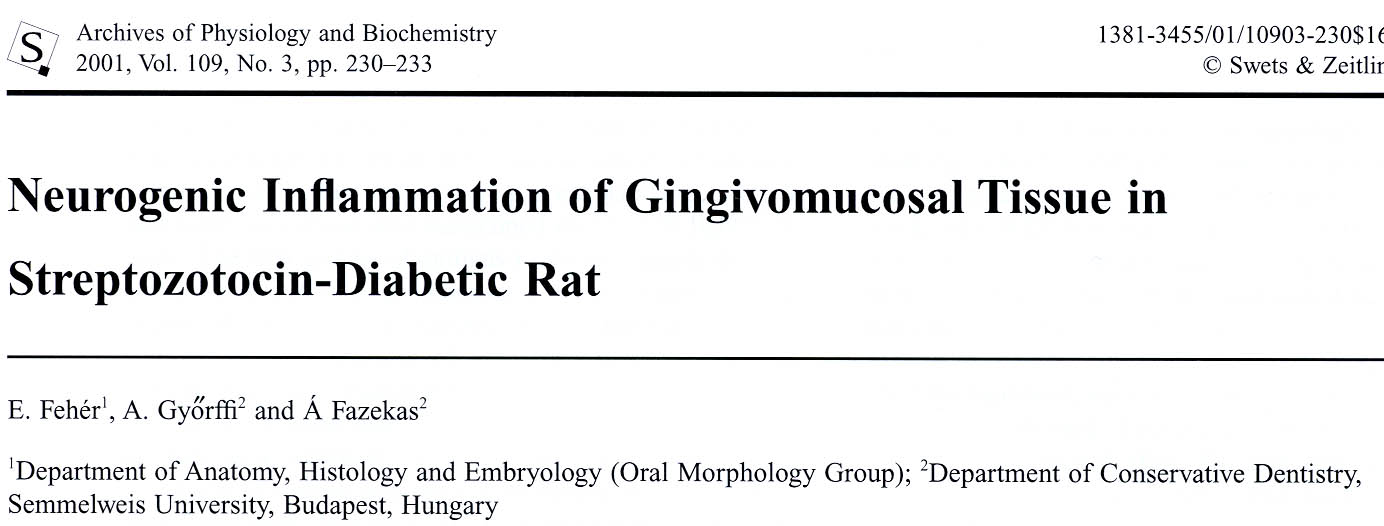 NPY
ENK
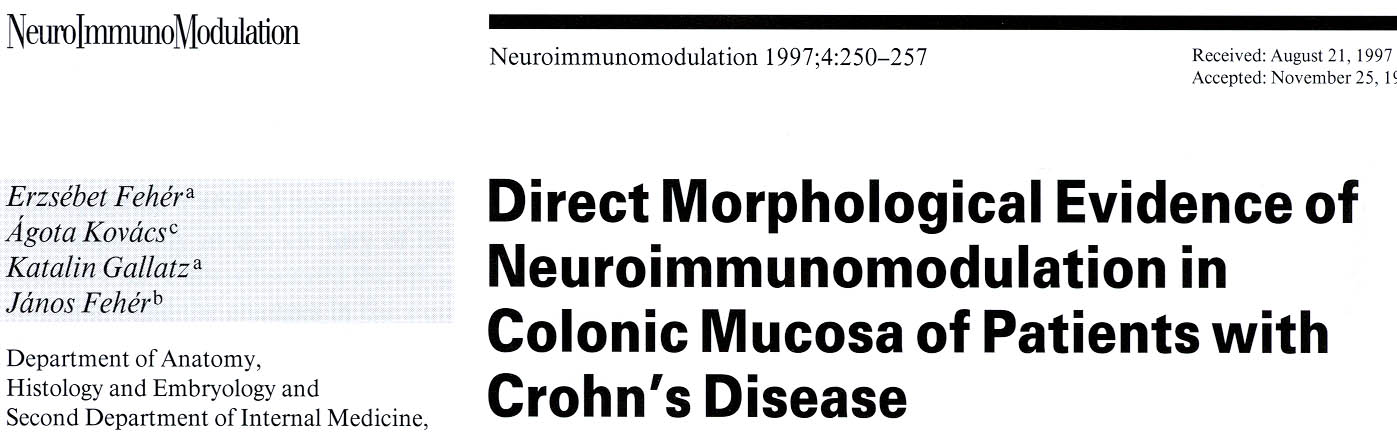 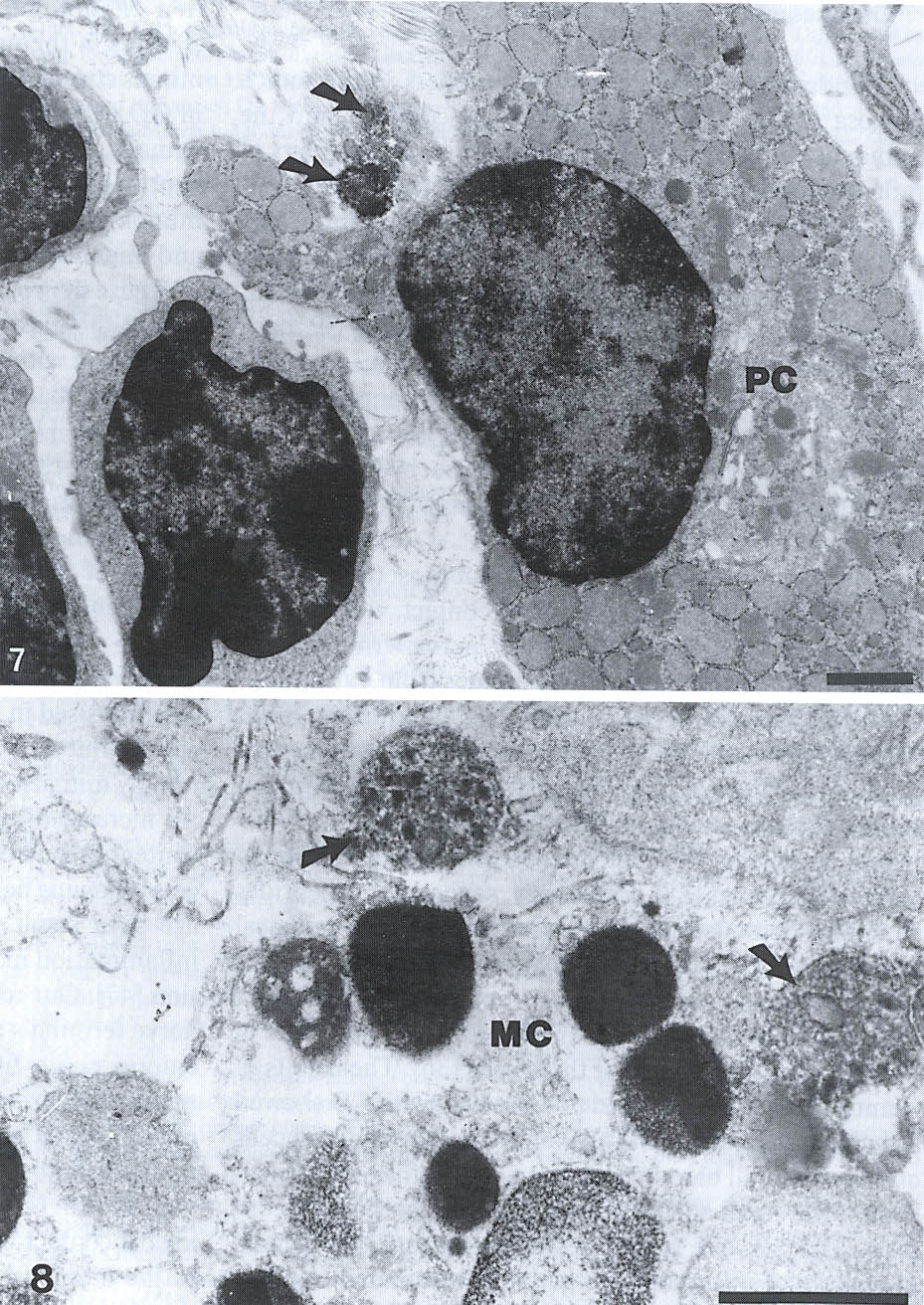 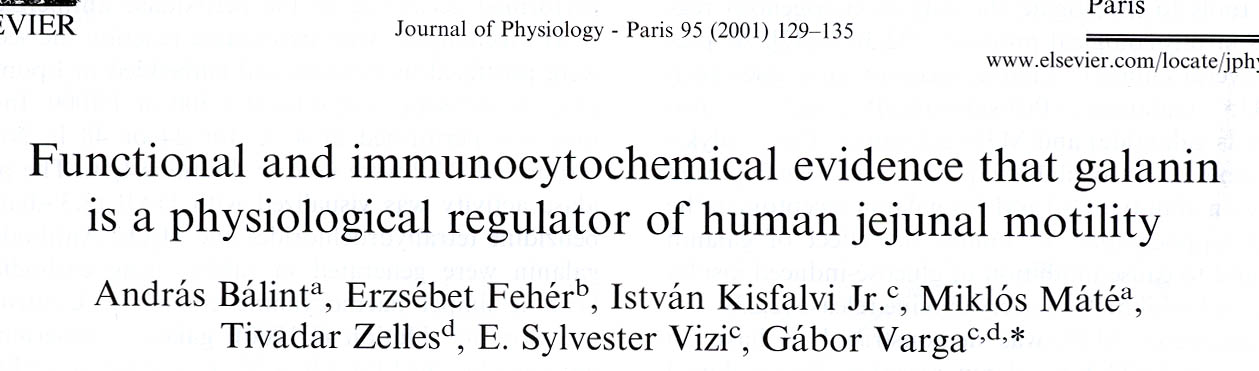 SP
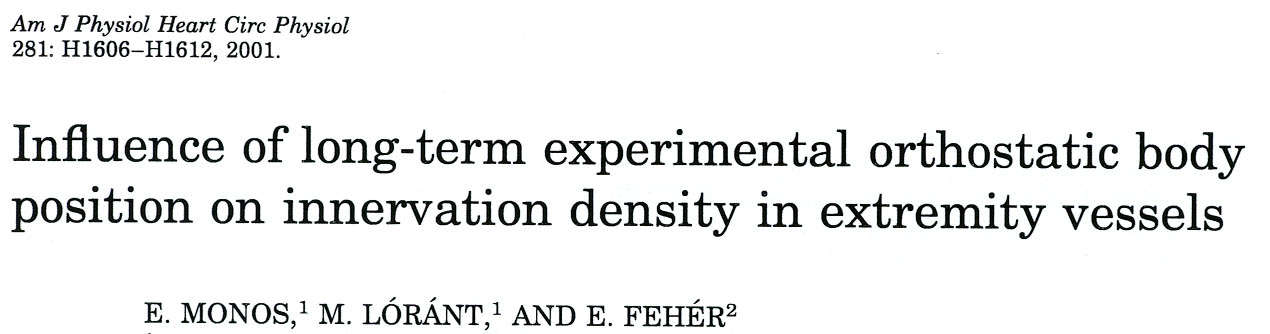 SOM
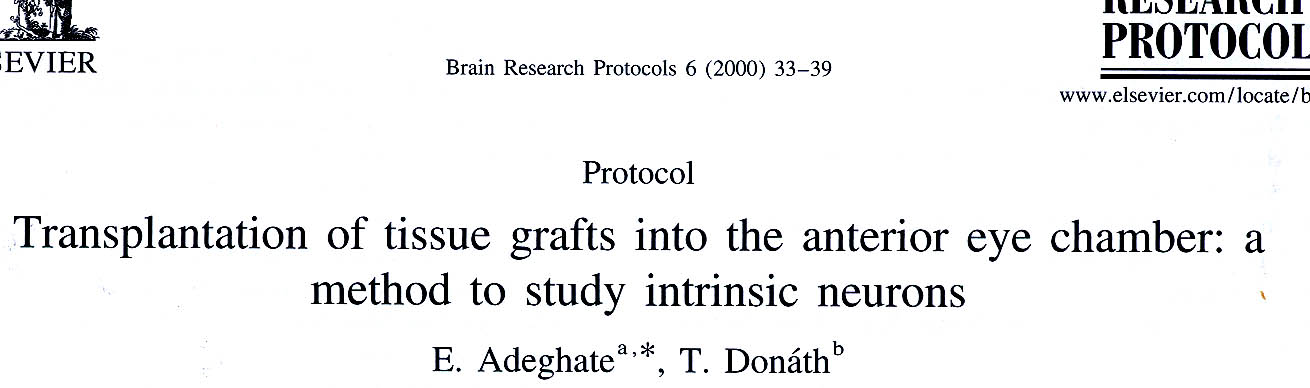 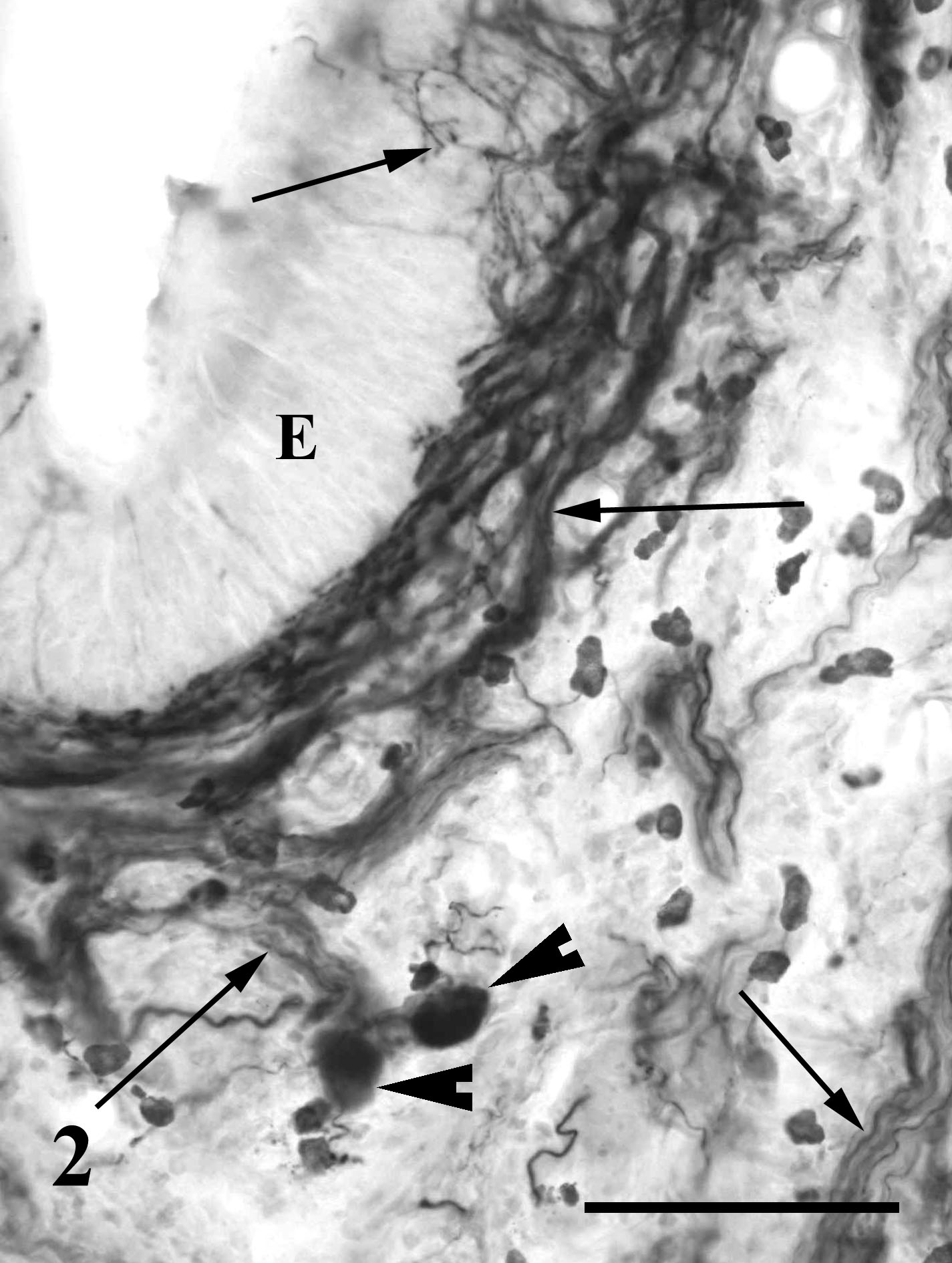 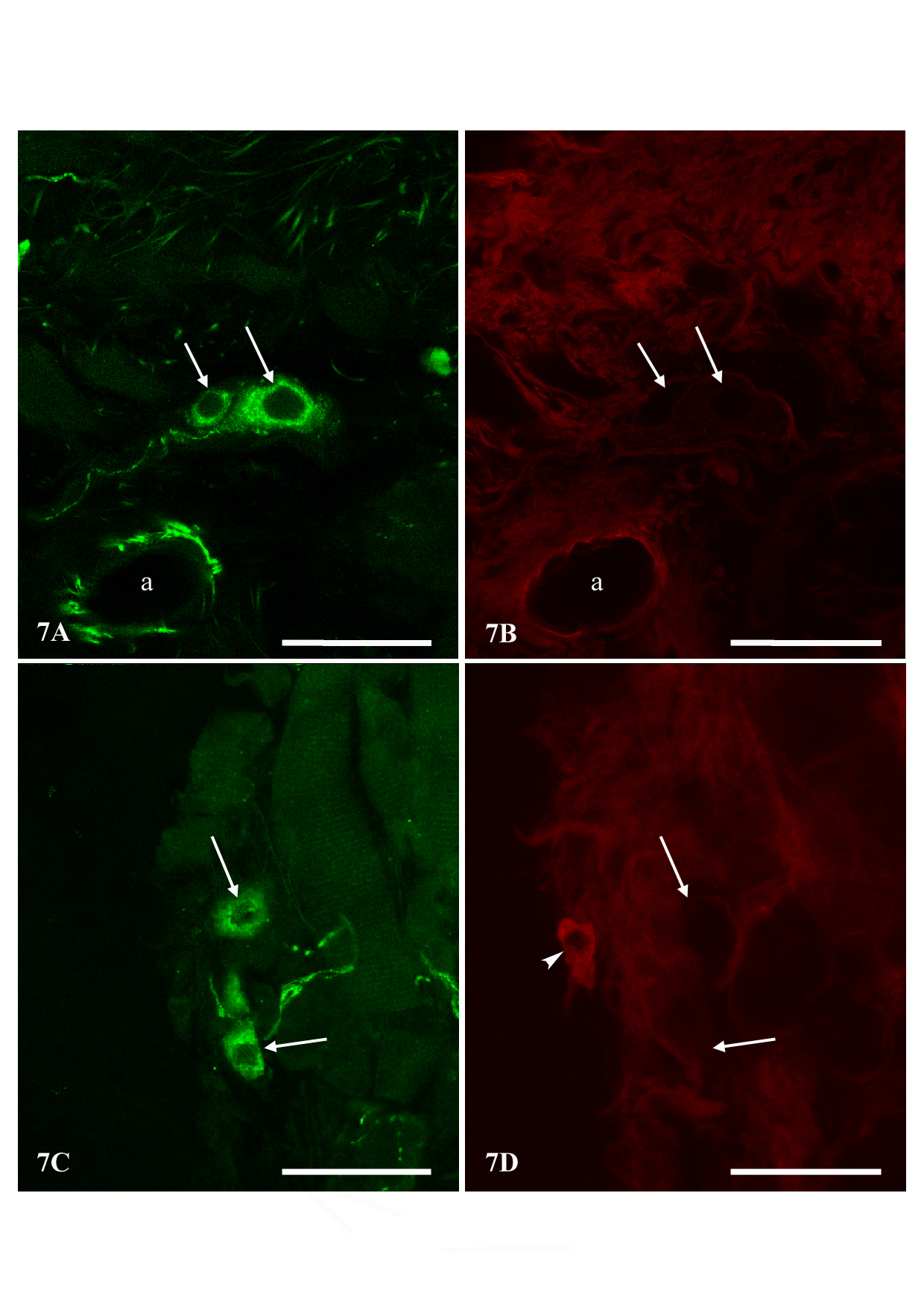 E. Fehér
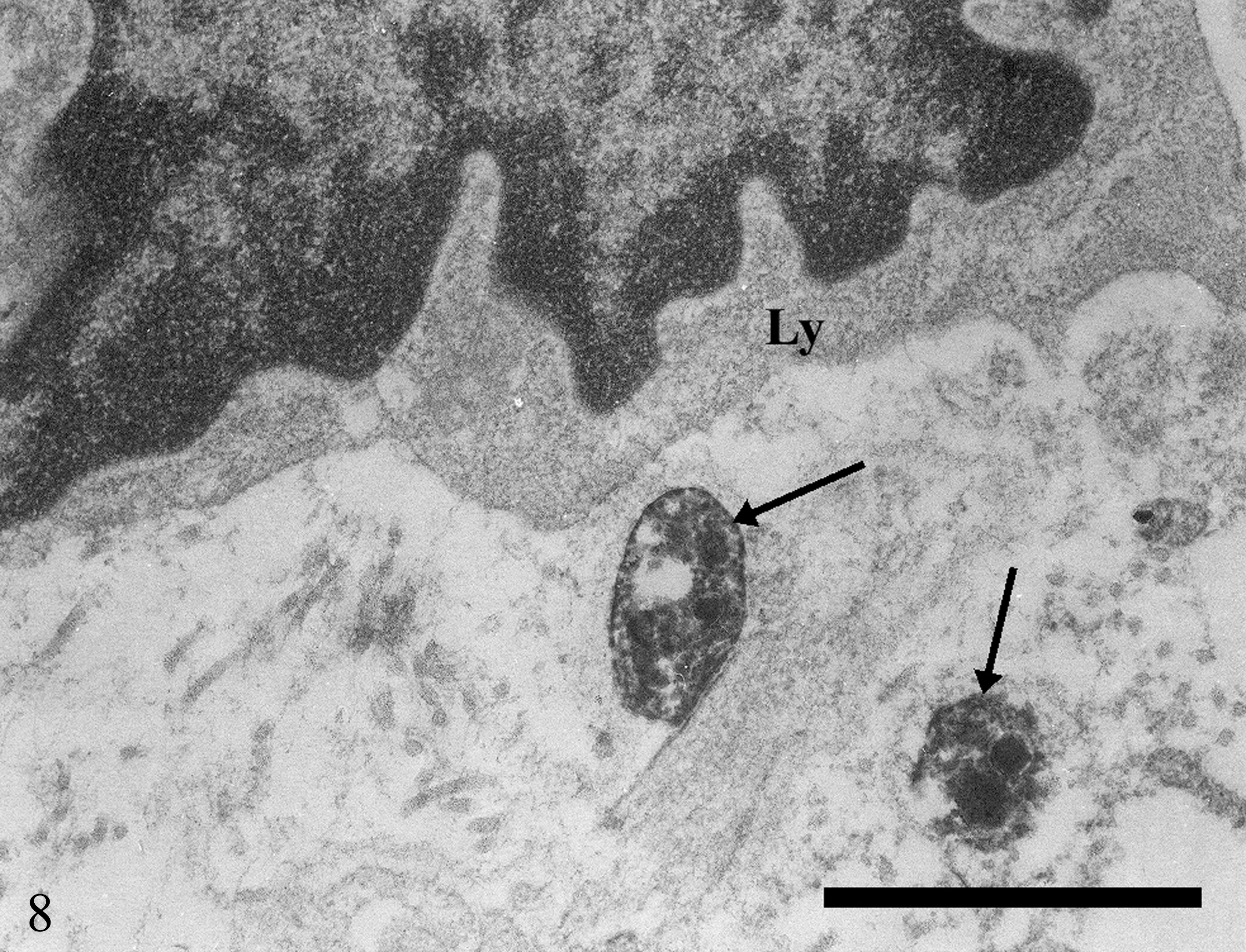